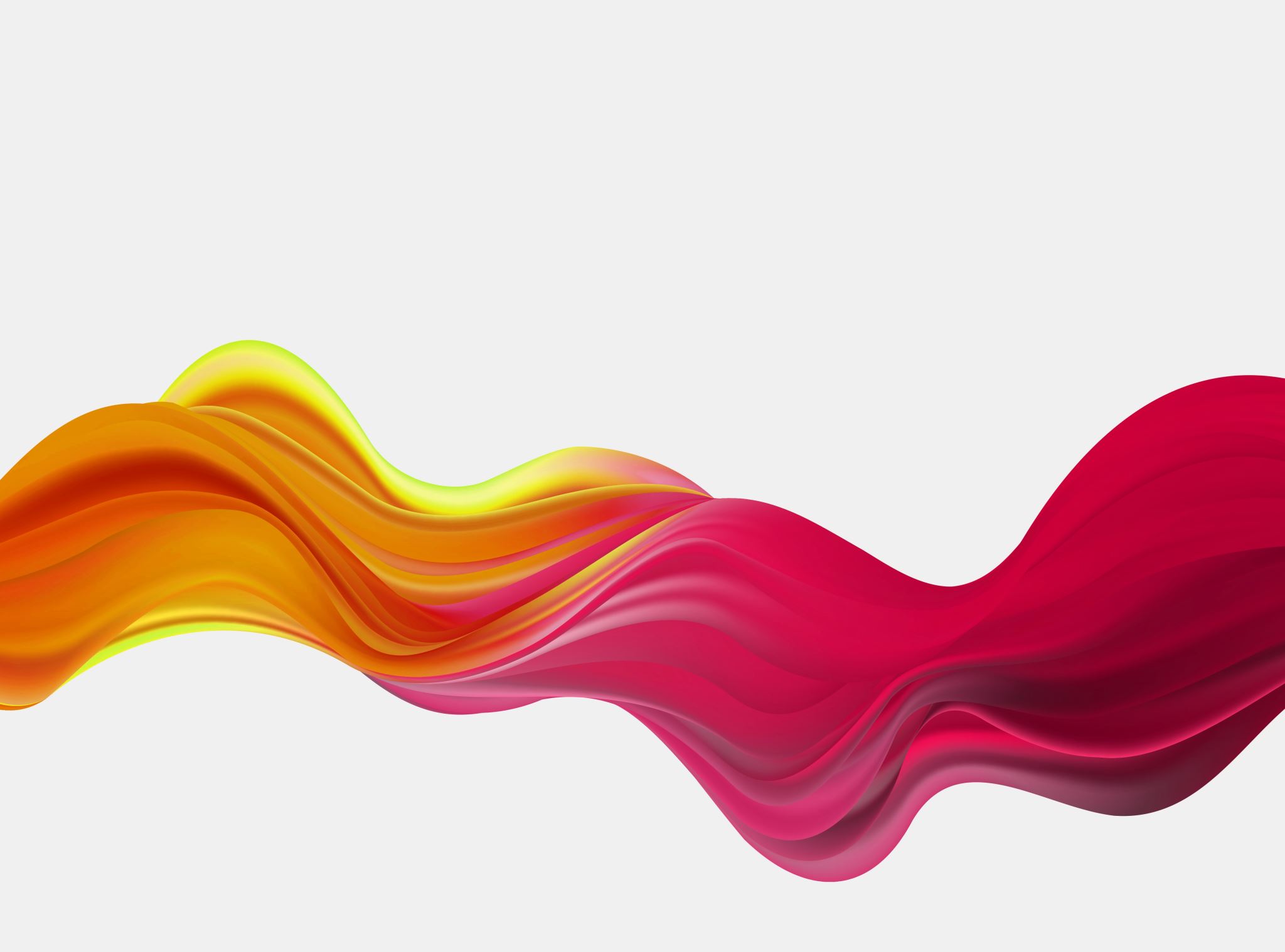 Tutorial 2
The Importance of a Language.
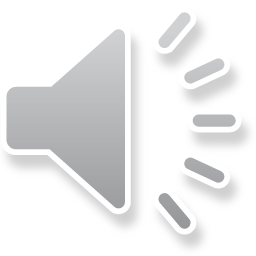 The Importance of English.
In numbers of speakers as well as in its uses for international communication and in other less quantifiable measures, English is one of the most important languages of the world. Spoken by more than 380 million people in the United Kingdom, the United States, and the former British Empire, it is the largest of the Western languages. English, however, is not the most widely used native language in the world. Chinese, in its eight spoken varieties, is known to 1.3 billion people in China alone. See the course book for details.
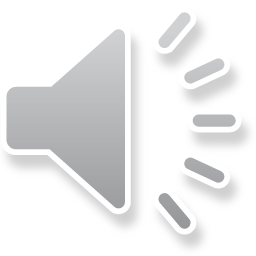 English as a World Language.
That the world is fully alive to the need for an international language is evident from the number of attempts that have been made to supply that need artificially. Between 1880 and 1907 fifty-three universal languages were proposed.  An artificial language might serve some of the requirements of business and travel, but no one has proved willing to make it the medium of political, historical, or scientific thought, to say nothing of literature.
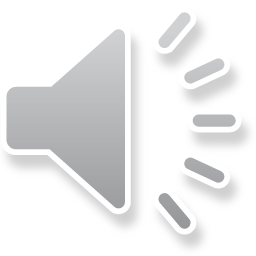 Referring to International English as “Global,” one observer writes: “The emergence of Global is not an unqualified bonus for the British… for while we have relatively easy access to Global, so too do well-educated mainland Europeans, who have other linguistic assets besides
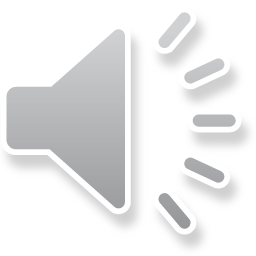